The Impact of Depression and Anxiety on Maternal Perceptions
Client : Jennifer McCabe, Clinical Psychology 

 Consultants : Xiaoyu Shen, Sunah Kim, Tae Woo Kim

Professor : Rhonda DeCook
Research Goal Figuring out how anxiety and  depression is related to parenting stress and parenting stress coming from difficult child behavior
Data Collection
Survey question on 52 mothers
 Simply put, each set of questions measure anxiety, depression, and parenting stress etc.

 Example
Data and Variables
Hypothesis 1
Social Anxiety
Generalized Anxiety
Parenting Stress
Depression
Others
Hypothesis 2
Social Anxiety
Parenting Stress
Generalized Anxiety
Difficult Child
Depression
Others
Analysis of Data
Multi-Collinearity is okay
Hypothesis 1
Model : 
Parenting Stress = age + education + maritalstatus + Social anxiety + Depression + generalized anxiety
Hypothesis 2
Model : 
Parenting Stress from difficult child  = age + education + maritalstatus + Social anxiety + Depression + generalized anxiety
Another thing she wanted to do was..
Originally, she had two response variable
   Parenting stress 
   Parenting stress coming from difficult child behavior.

  Then she realized that some questions from parenting stress are related to difficult child behavior

 So, she wanted to rearrange her questions and make each set of questions to measure what it is supposed to measure.
Visually,
36 Parenting stress Questions in total
89 difficult child
questions
Only 12 questions related to difficult child used
101 Questions for a new Difficult Child Index
Factor Analysis
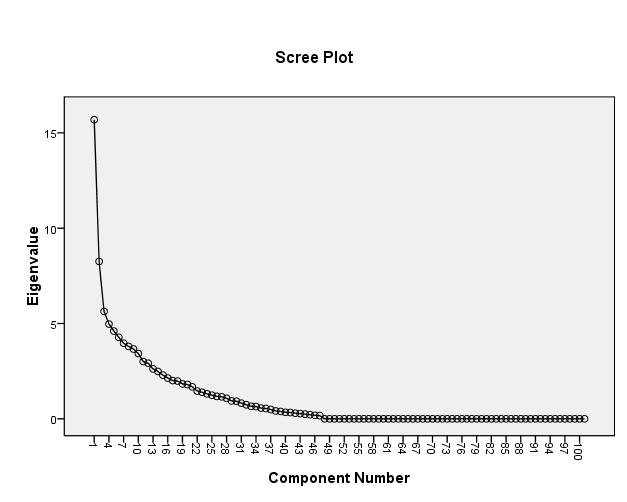 Remaining Task for Jennifer
Checking representativeness of her data. One way could  be T-test between ‘ongoing’ and ‘dropped’ group
 
 Restructuring or redesigning the survey